Dani kruha i zahvalnosti za plodove zemlje
Osnovna škola Ante Kovačića, Zlatar
 12. – 20. listopada 2020.
Razred: 5.b
(2020./2021.)
Povodom Dana kruha i zahvalnosti za plodove zemlje, učenicima su ponuđene 3 mogućnosti kako sudjelovati u obilježavanju ovih radosnih dana. 
	A) u svojoj obitelji uz pomoć odraslih ispeći 	kruh, klipiće, mafine, štrudle ili kolač.... 
	B) pomoći ukućanima u jesenskoj berbi 	plodova 	
	C) složiti jesensku košaricu s plodovima te 	njome ukrasiti unutrašnjost kuće ili dvorište
Učenici 5.b razreda su u krugu svojih najmilijih pekli kruh ili kolače, šetali šumom i ubirali plodove jeseni, pomagali roditeljima u poljoprivrednim poslovima te jesenskim plodovima ukrasili svoja dvorišta ili unutrašnjost kuće.
							
		Pogledajmo kako zahvaljuju za obilje darova!
Hej, polja sva kliču i cvijeća sva; u srcu radost sja!
Hvala za prekrasne šume i plodove njene…
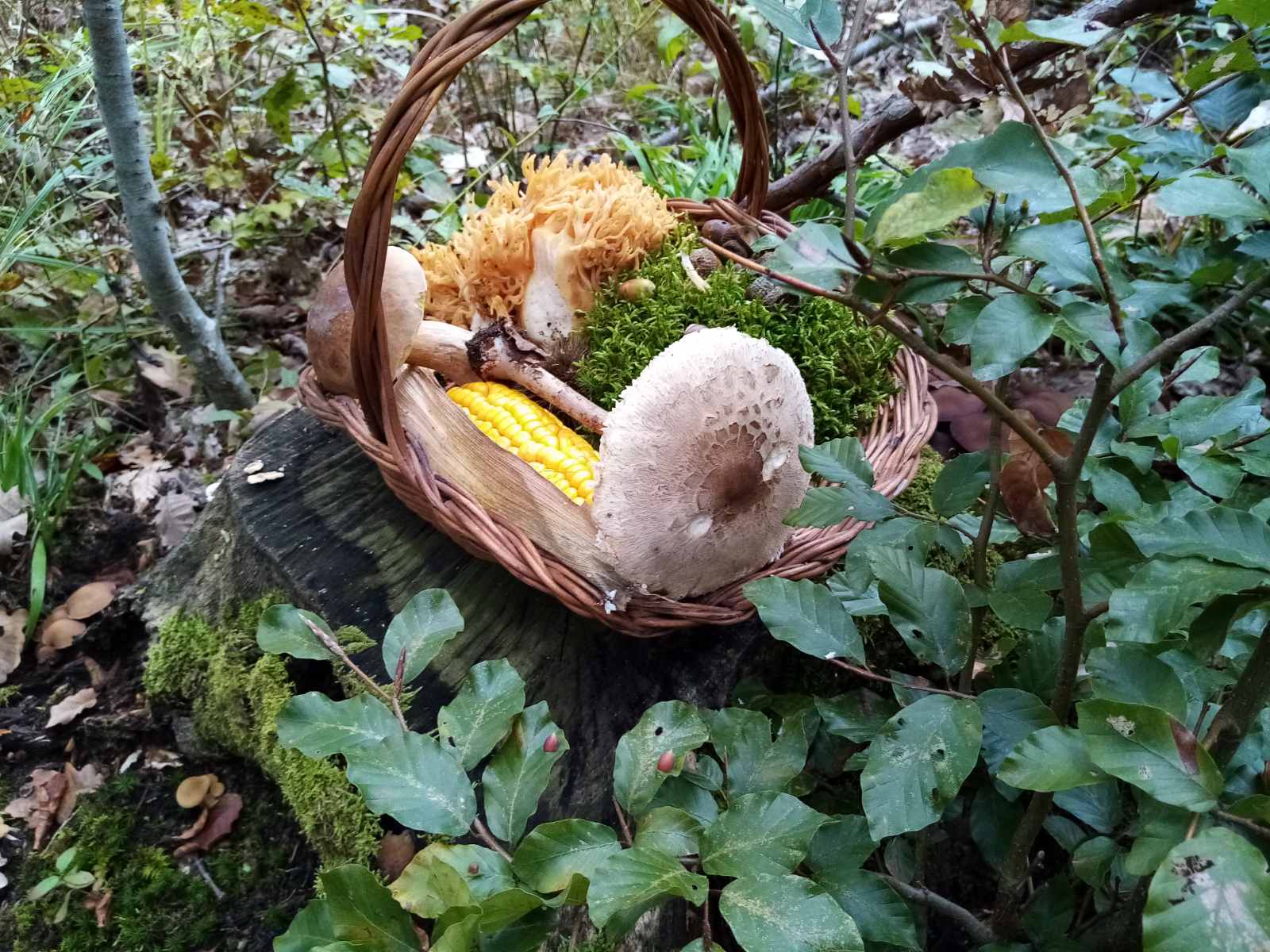 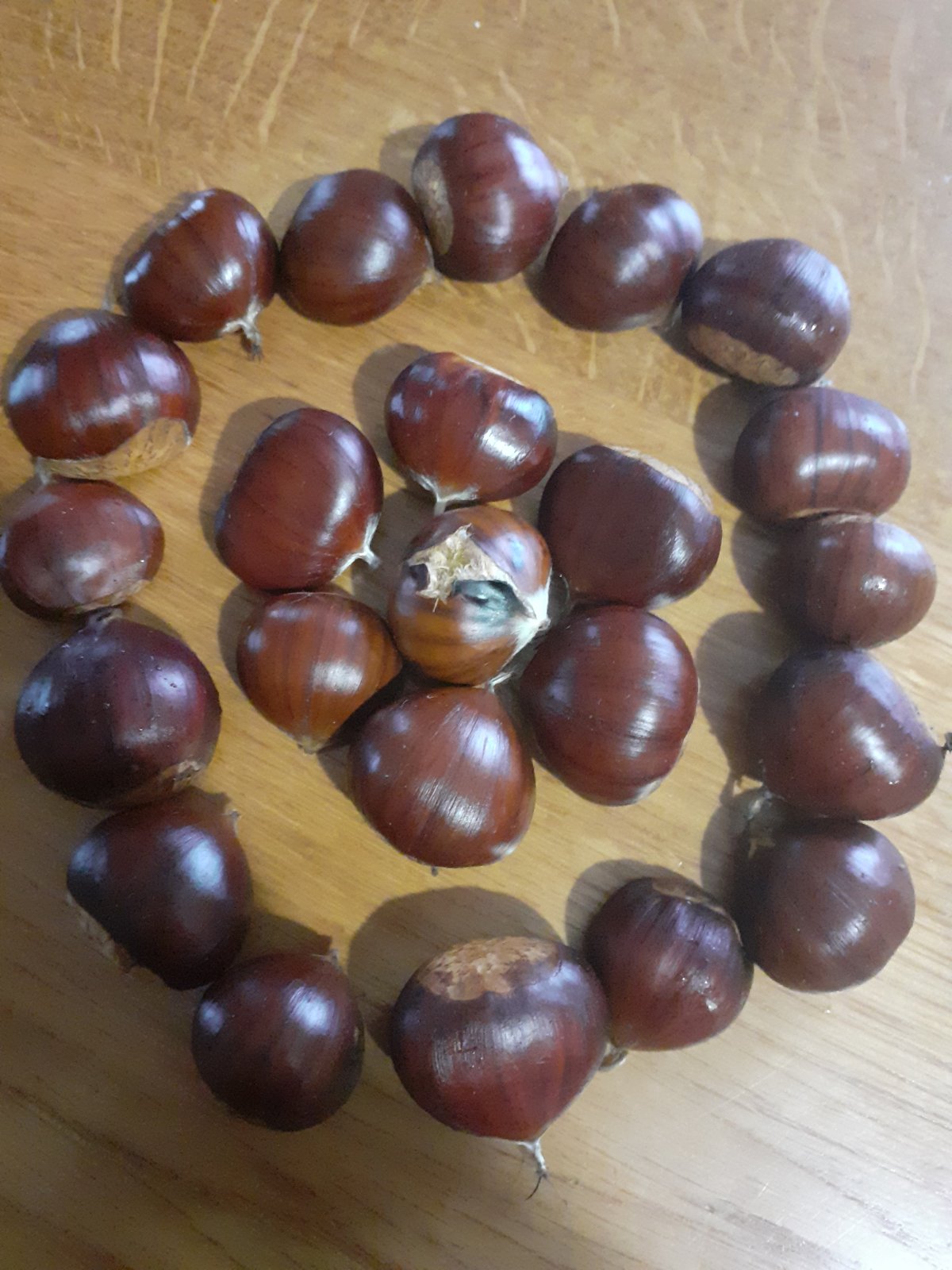 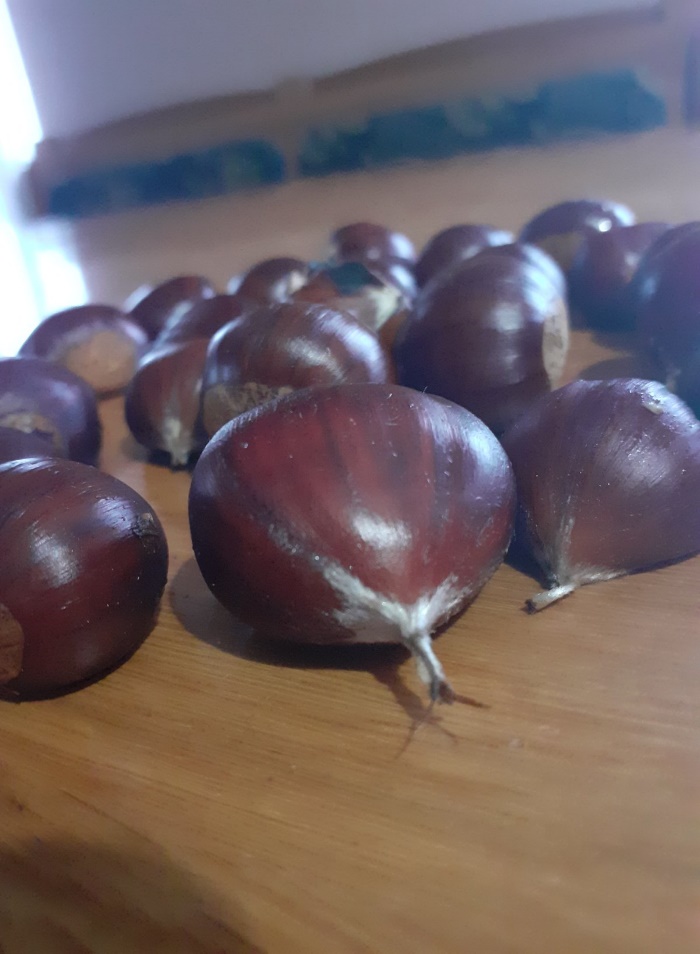 Koliko radosti…
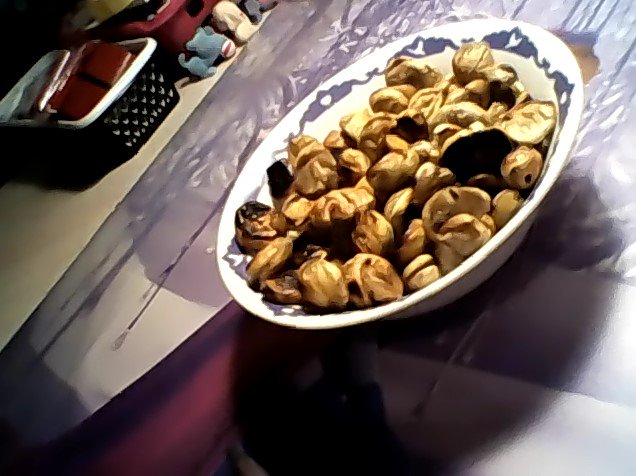 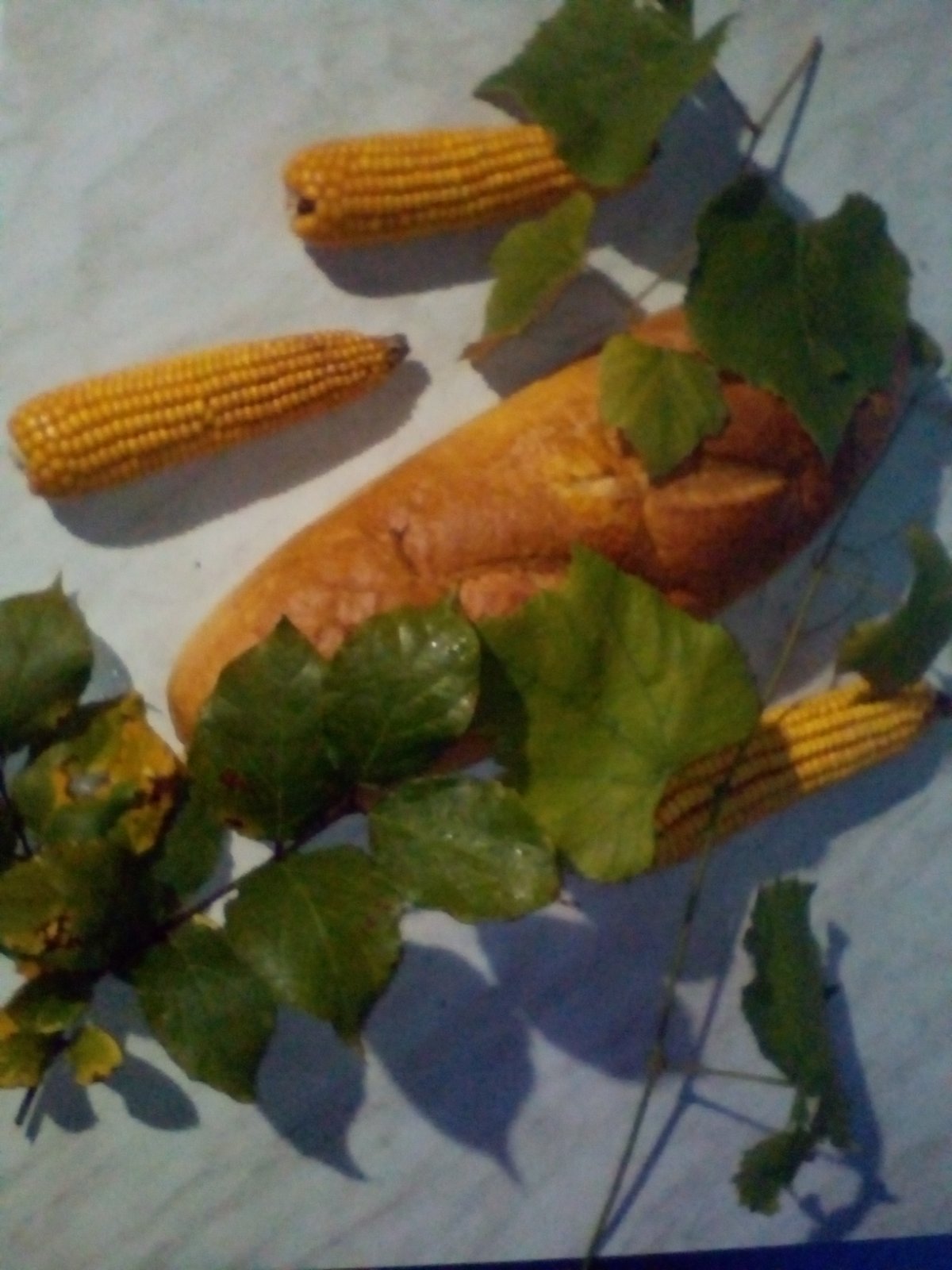 Hvala za naša polja rodna….
„Ti natapaš bregove iz dvorova svojih, zemlja se nasićuje plodom tvojih ruku…”
Pogodite što sam!

Ja sam od brašna, kvasca i soli
Al’ nema onog tko me ne voli.
Ljudi me blaguju uz mnoga jela,
Bilo crna, kukuruzna, ražena il’ bijela.
Najljepša molitva u sebi me nosi, 
a uza me vežu i dane zahvalnosti.

Tko zna, što sam ja?
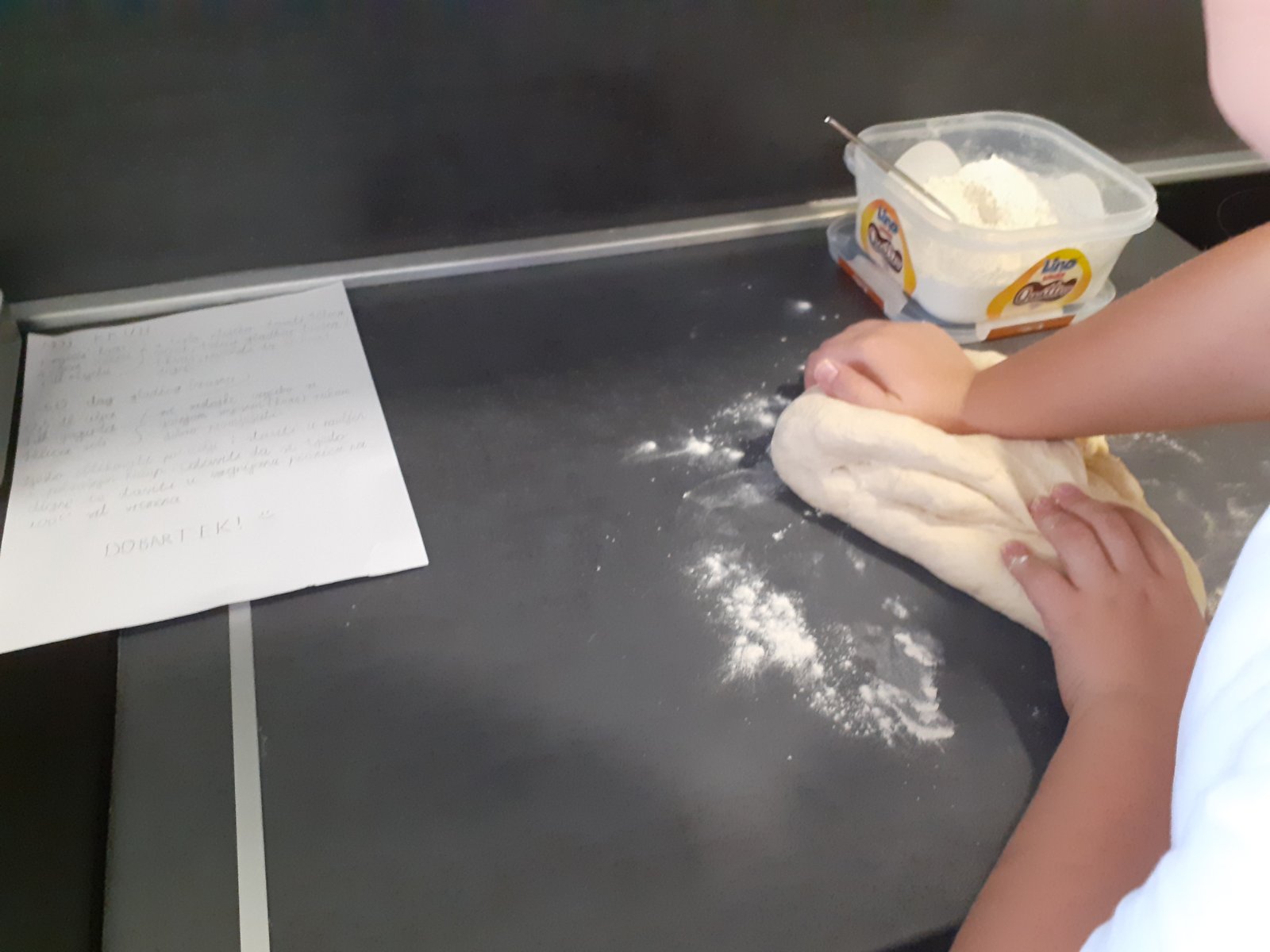 Kruh je život, kruh je svet!
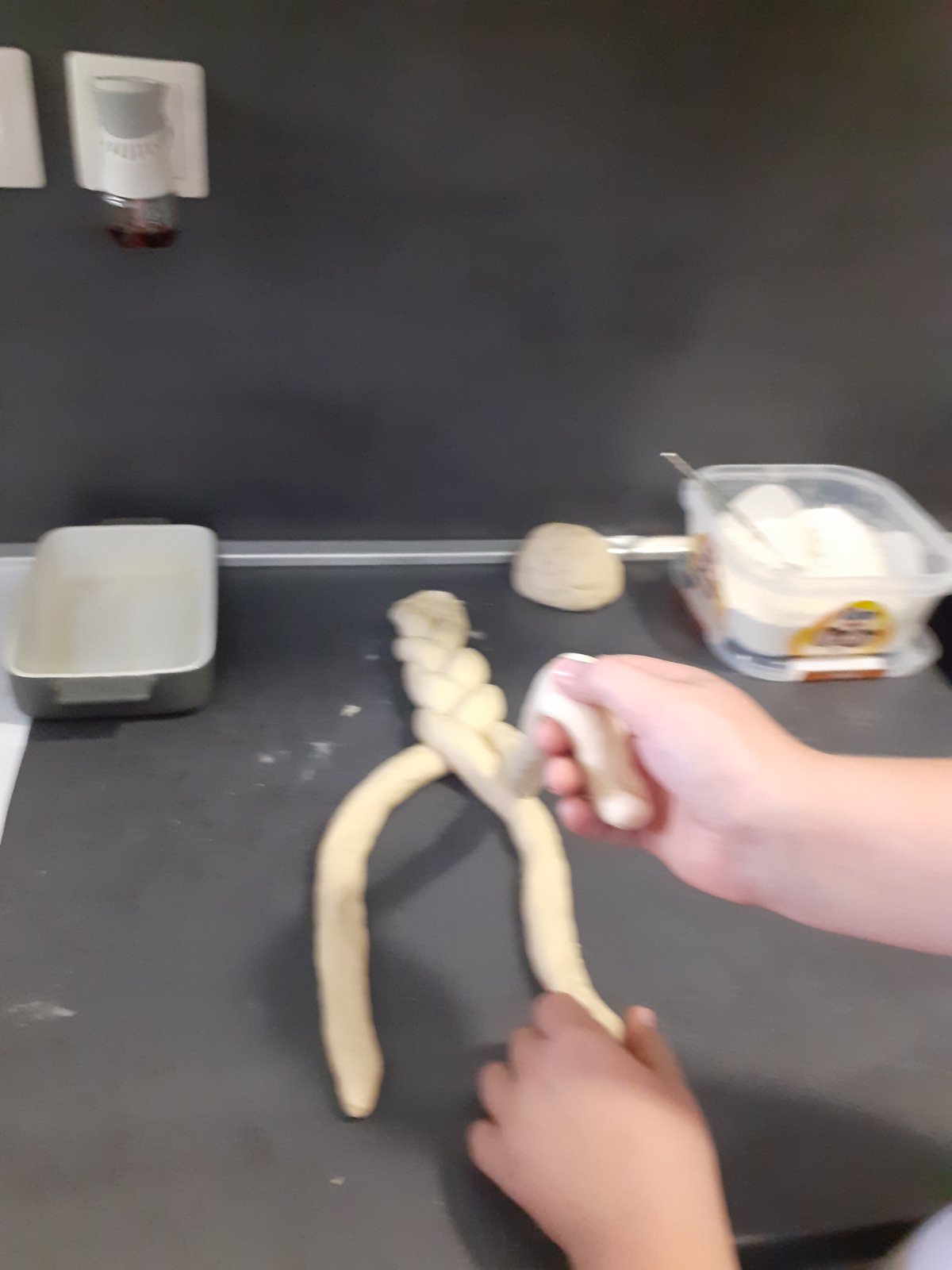 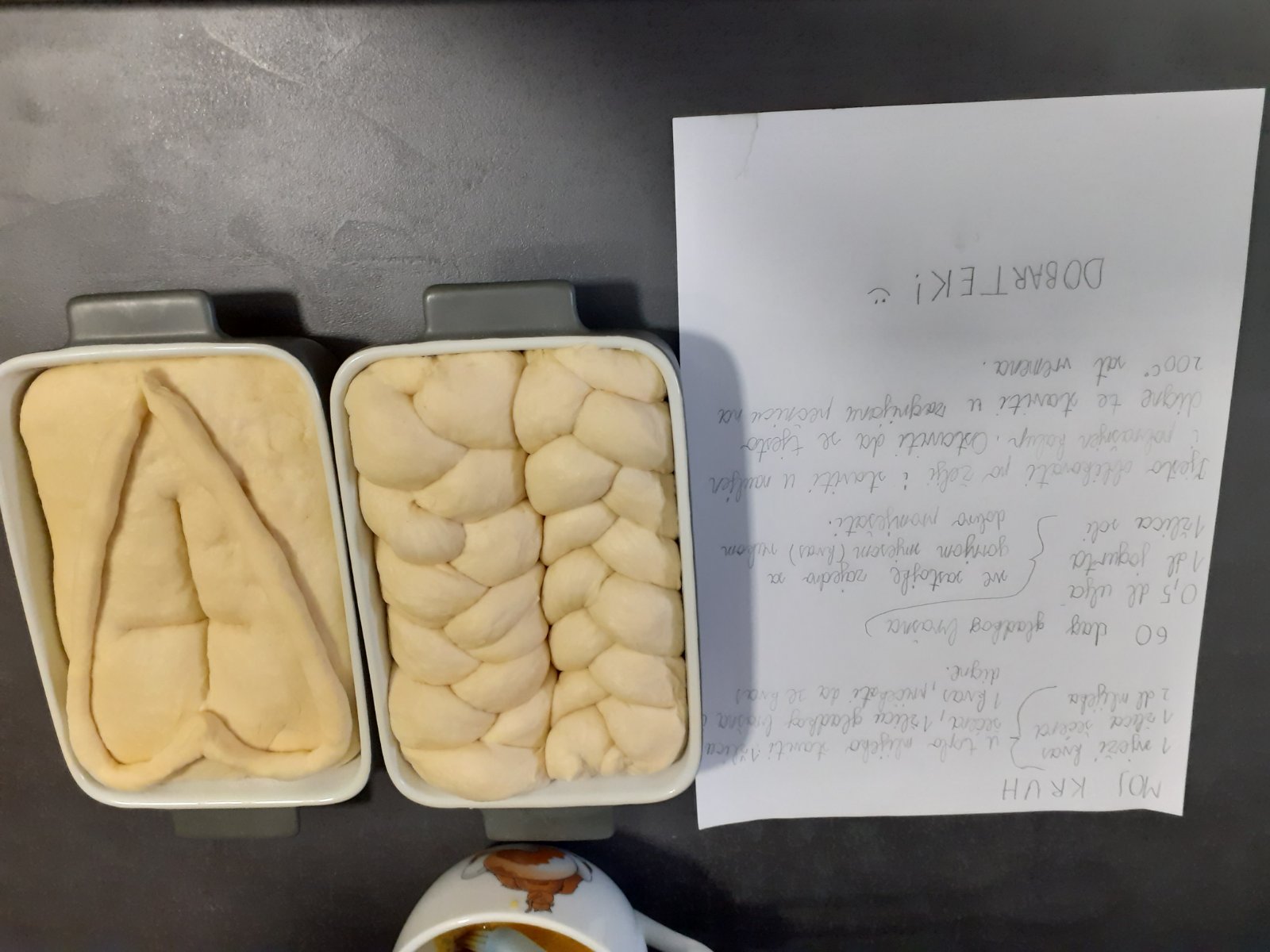 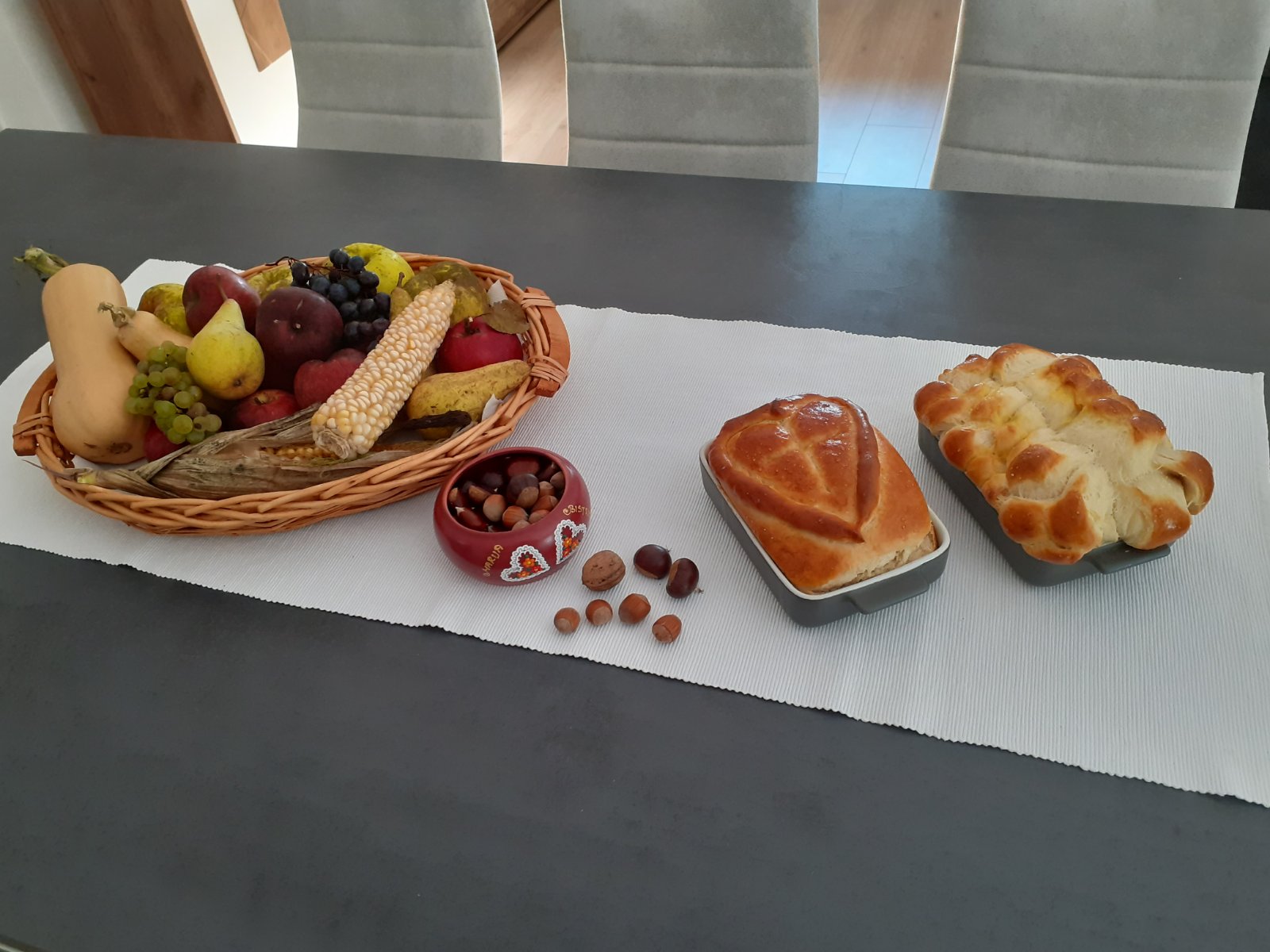 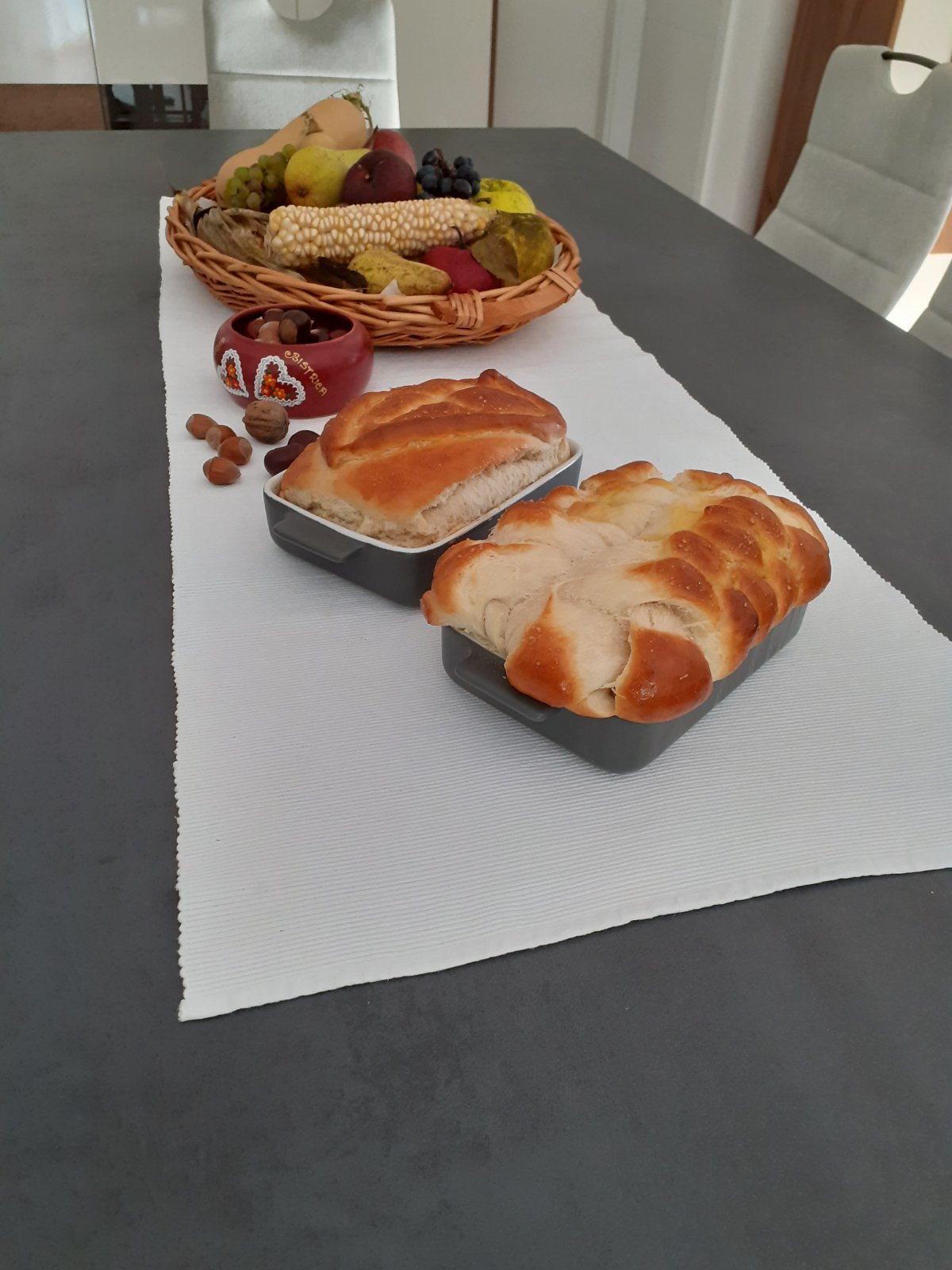 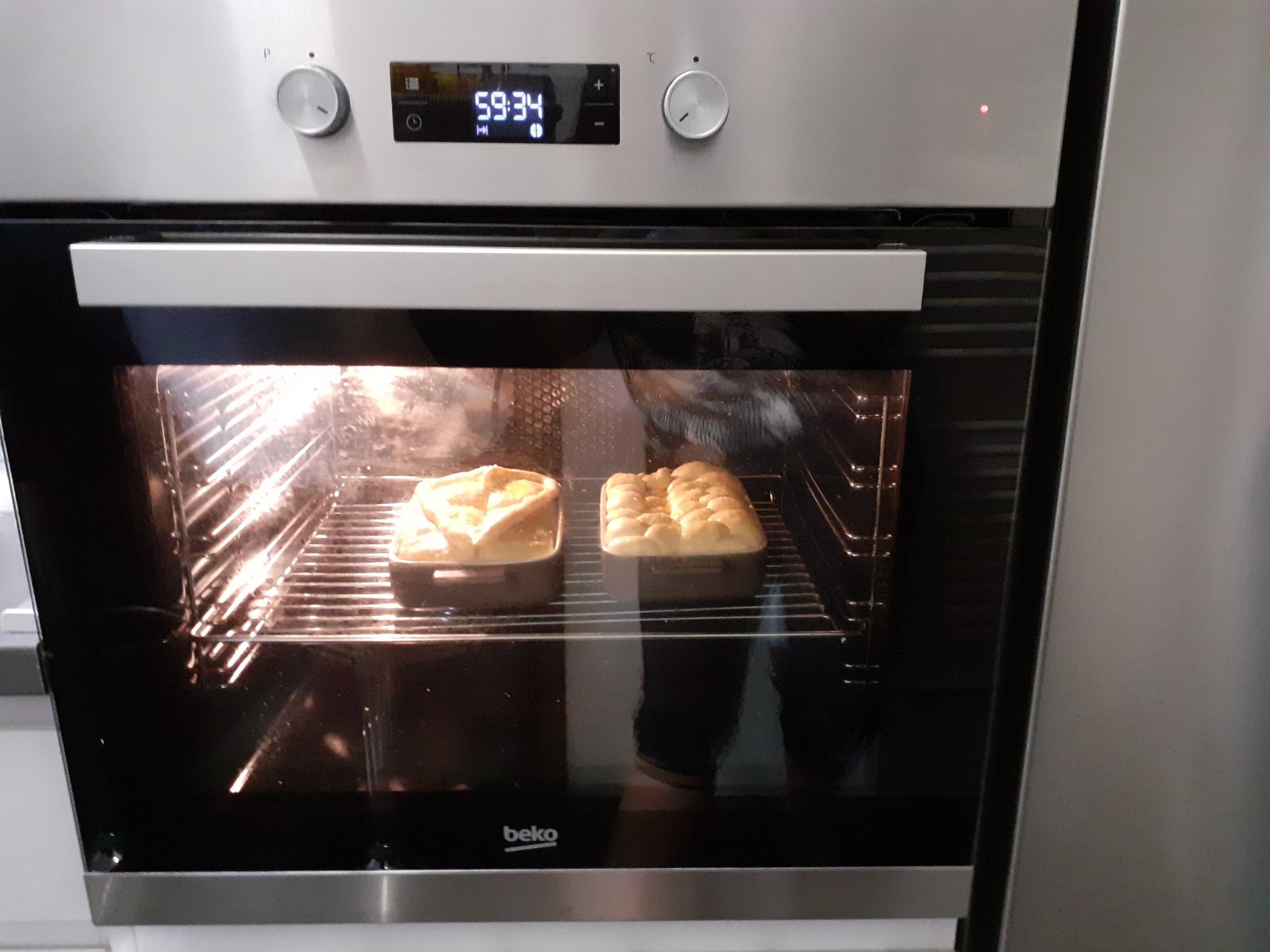 Kruh – po domaći

Nekaj fine diši
Zgleda da se kruhek puši!
Baka ga je zamiesila
V peći ga je spekla.
Nas je vnuke pribrala
Sakomu kumad dala.
Fala ti, baka naša, 
Bolja si od sakuga pajdaša!

A baka nam unda veli: 
„Falu Bogu udieli!
Jer kruh je njegov dar, 
Bogu nišći nije par!”
Vrijedne ruke čuda stvaraju…
Njemu, koji nam je sve darovao, mi uzvraćamo plodovima rada naših ruku i tako izražavamo našu zahvalnu ljubav.
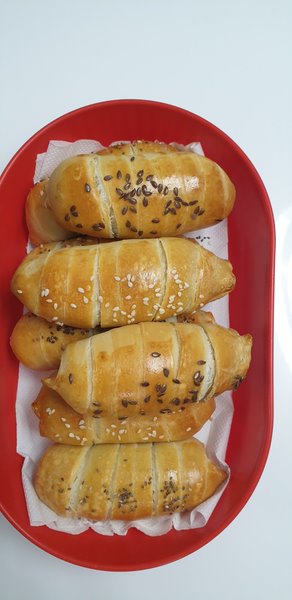 Vrijedne ruke čuda stvaraju…
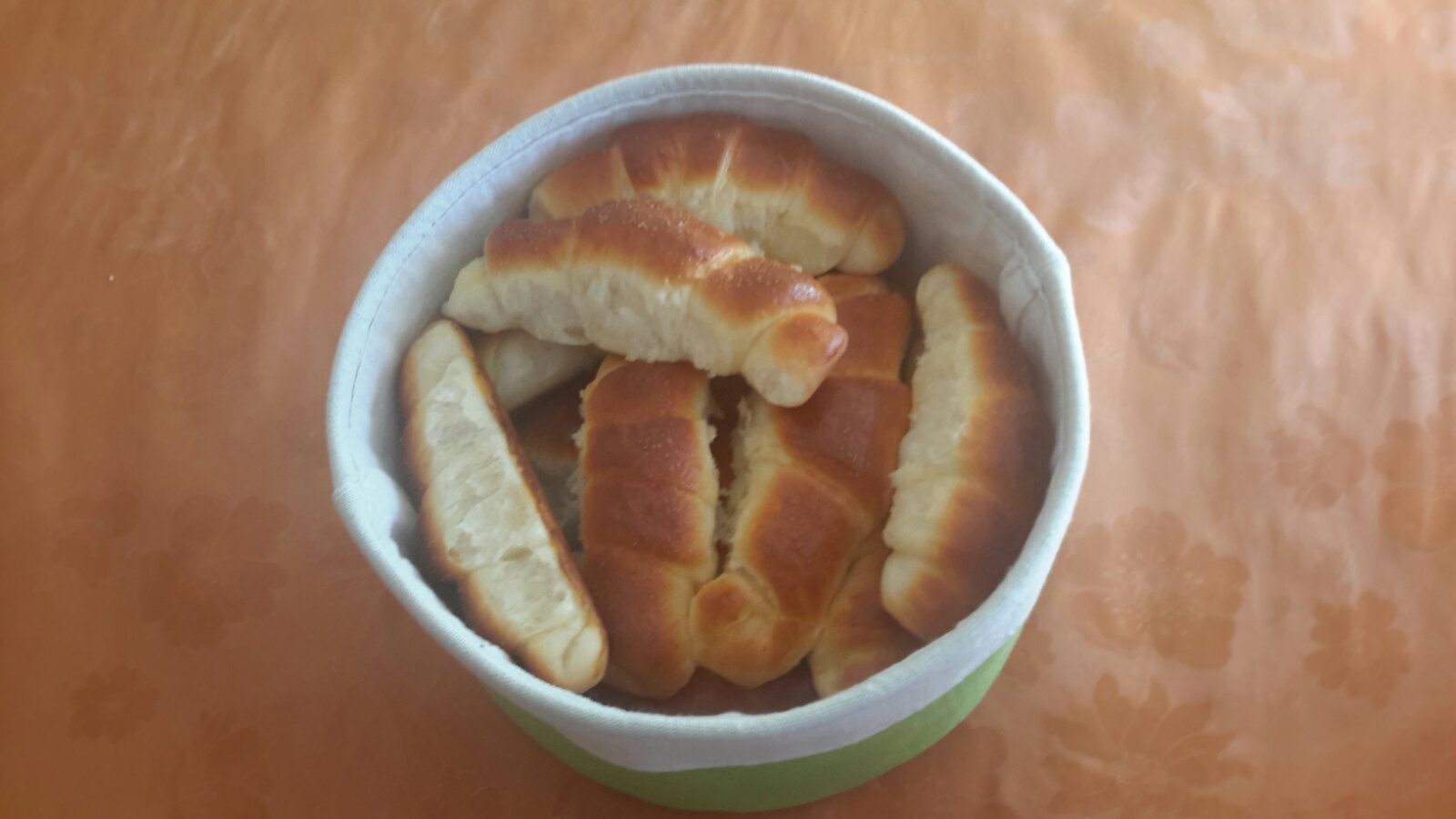 Vrijedne ruke čuda stvaraju…
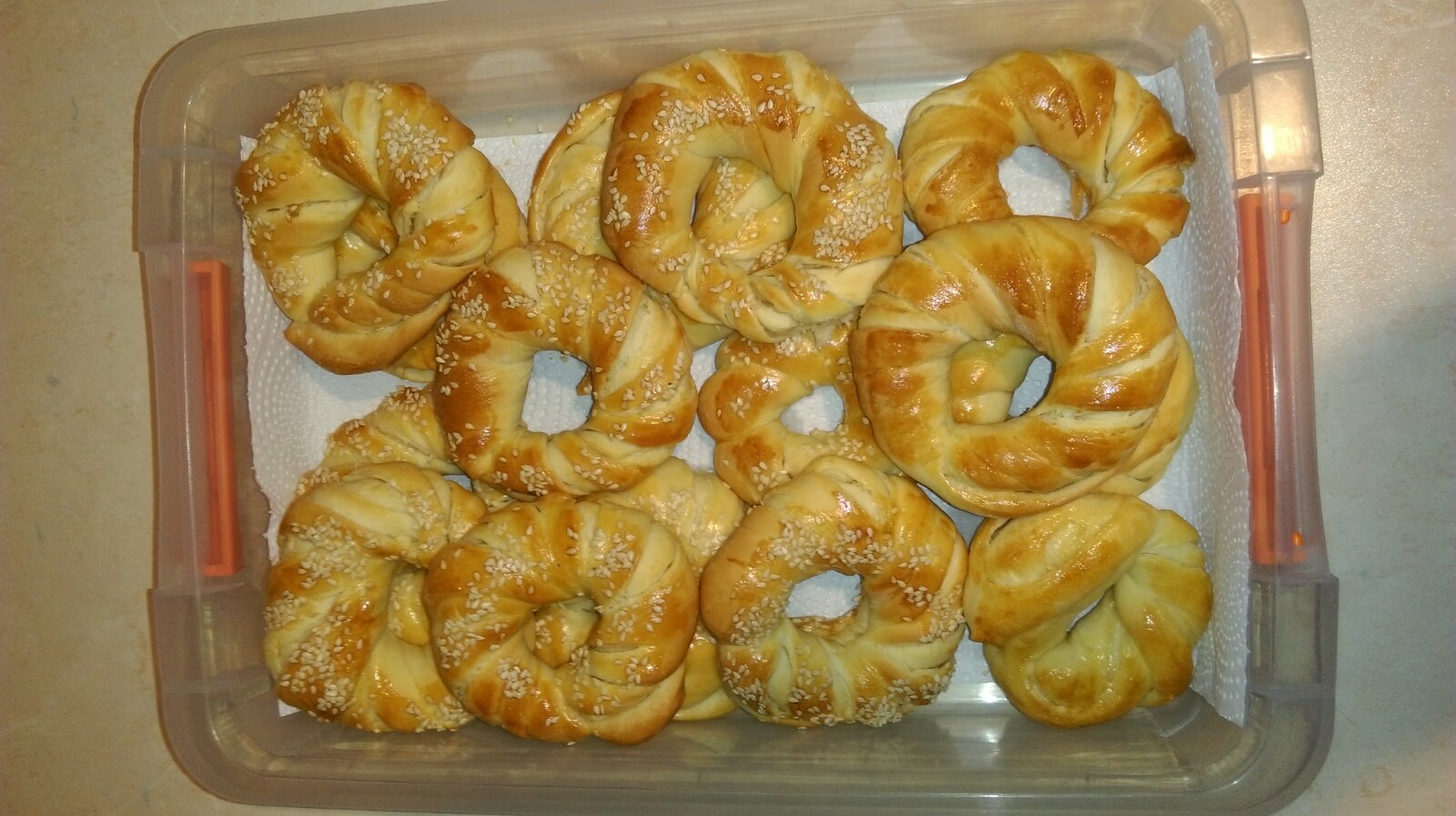 Vrijedne ruke čuda stvaraju…
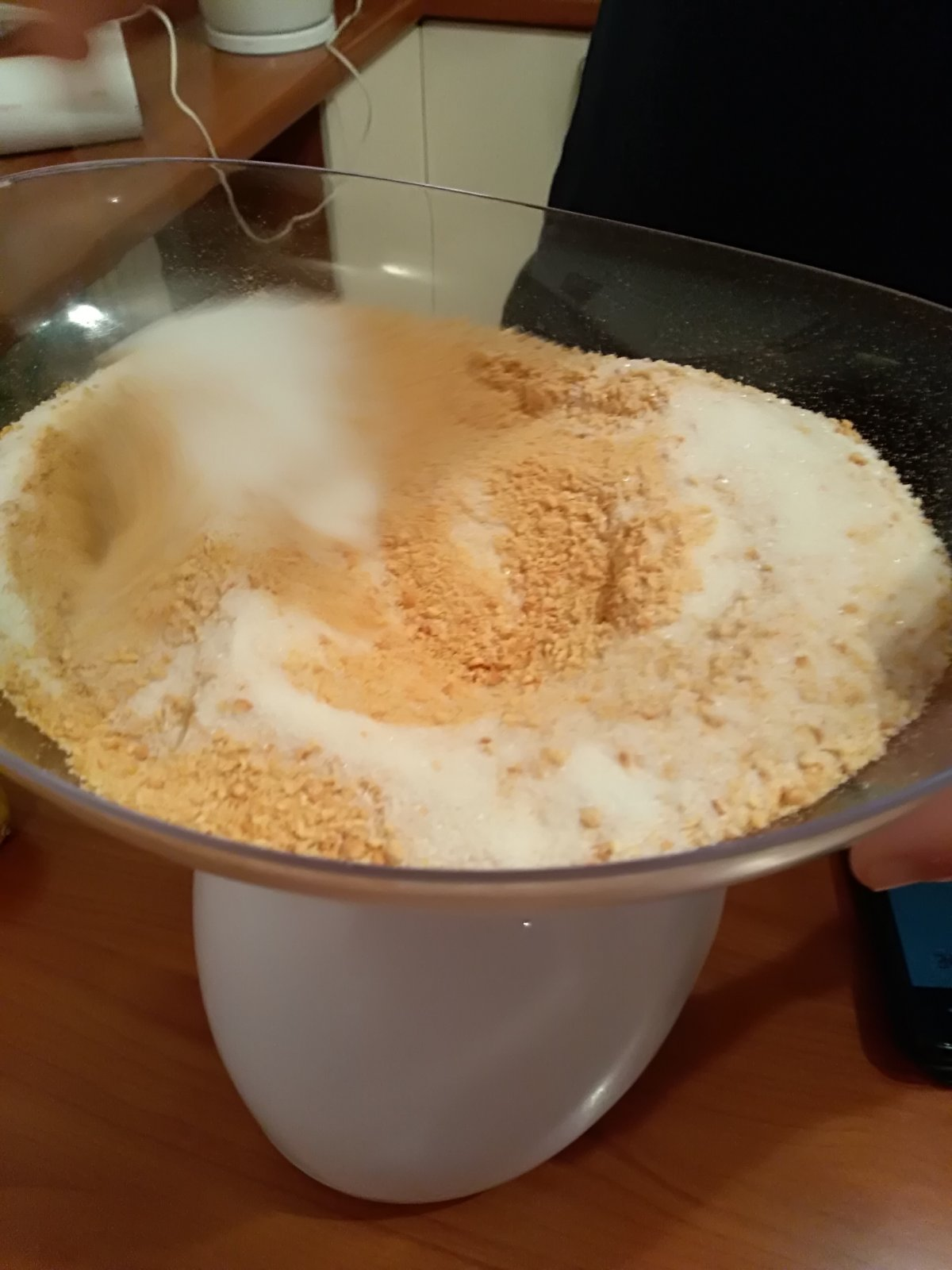 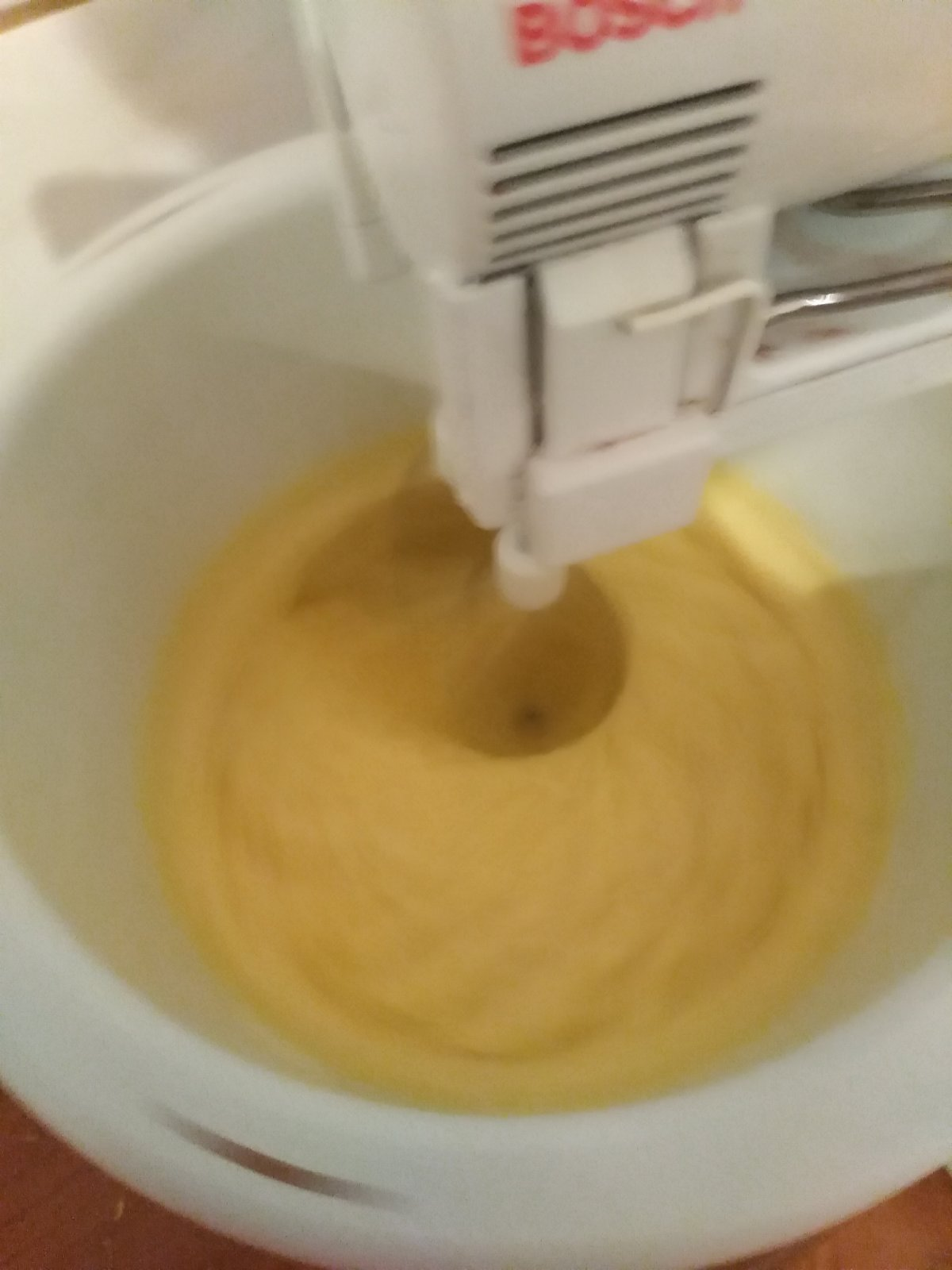 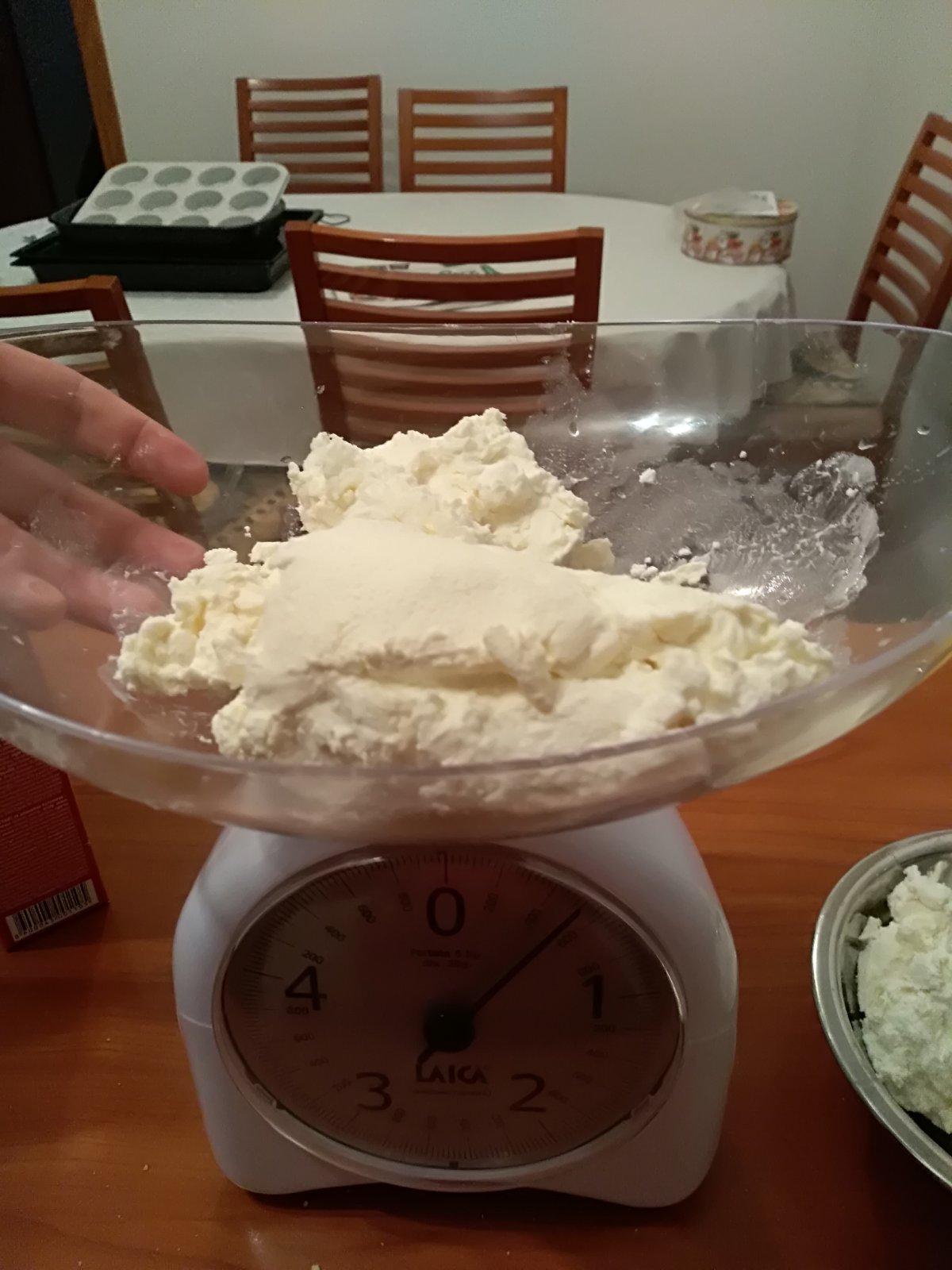 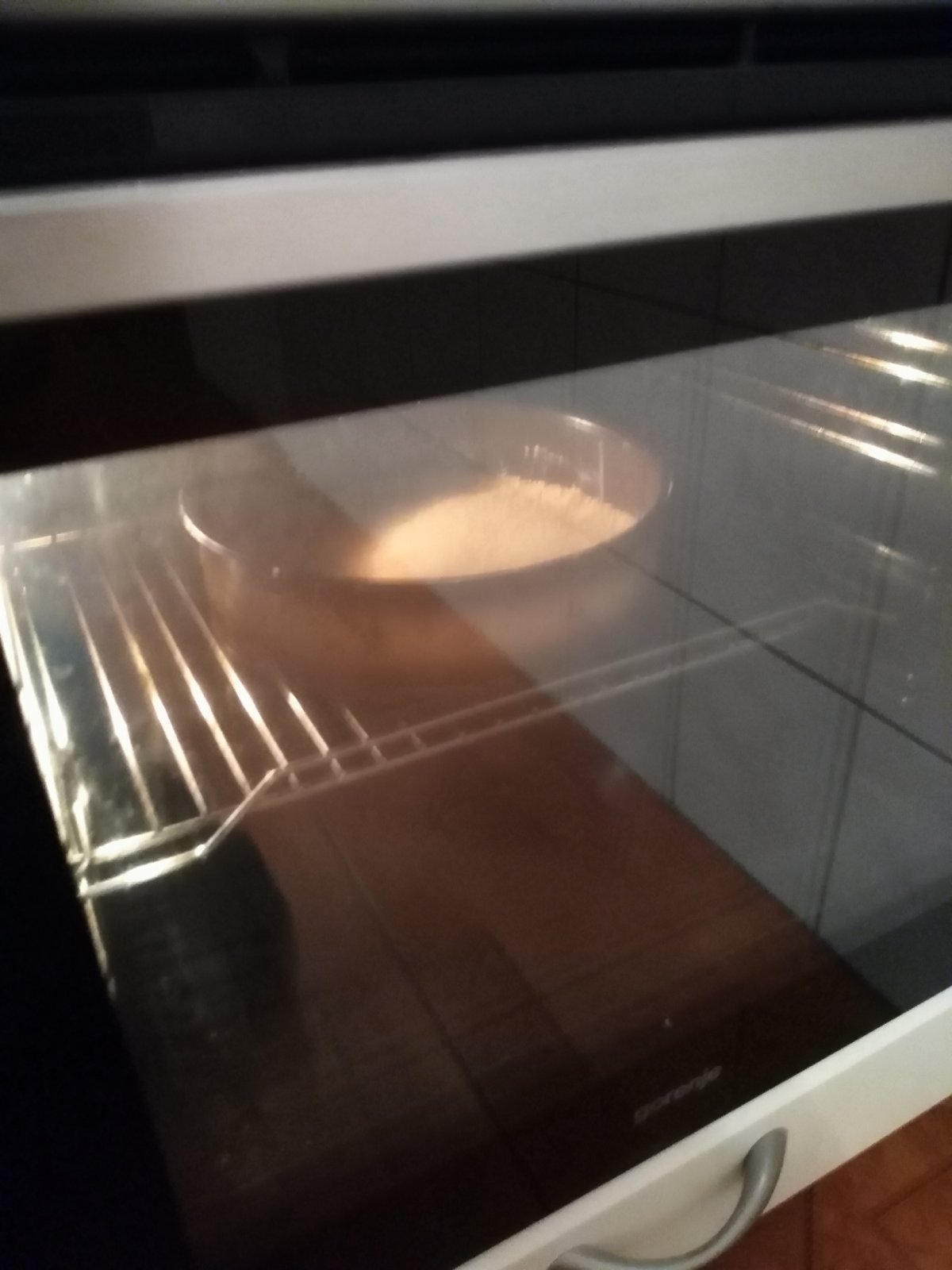 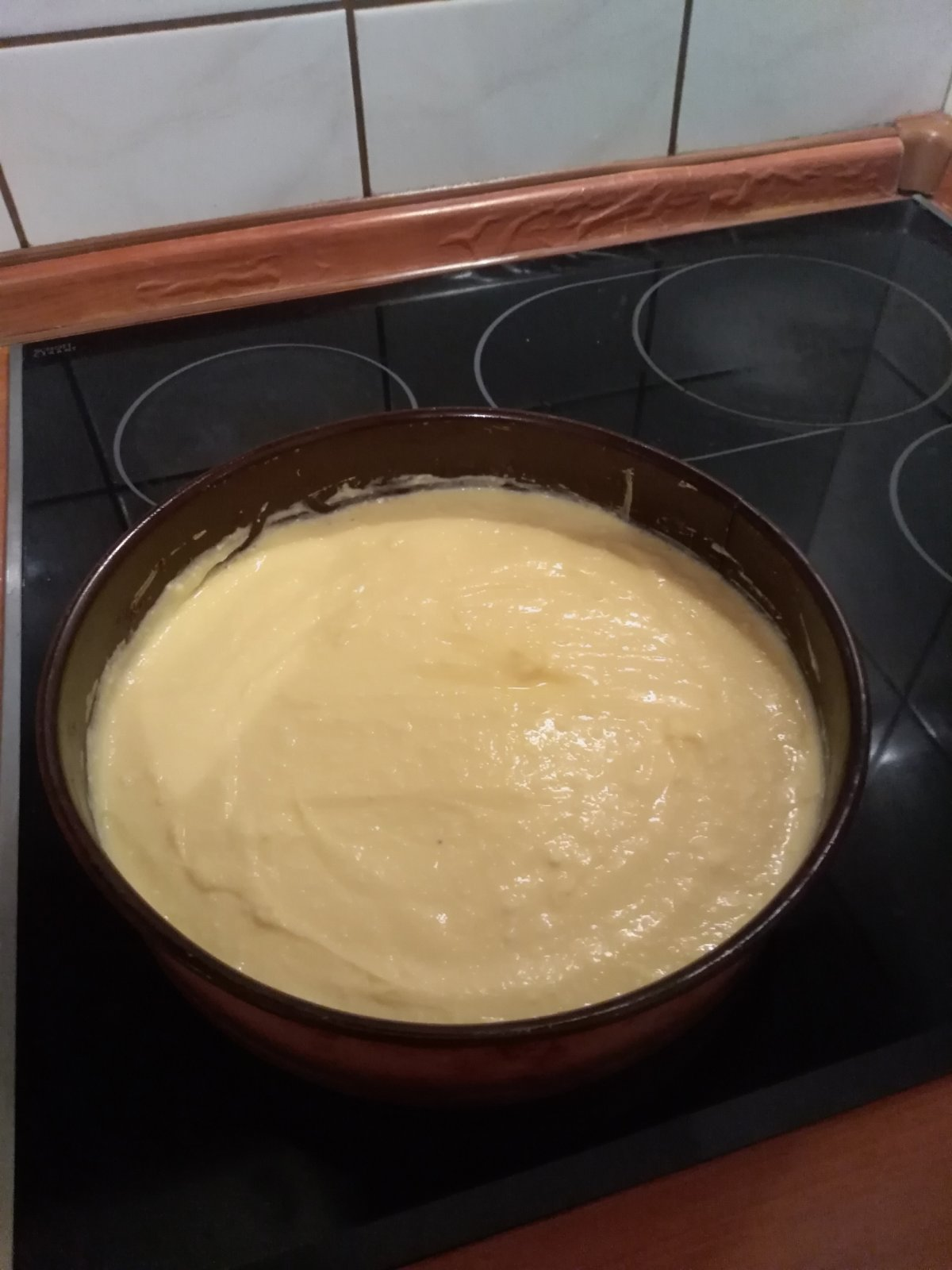 Dobar tek!
Neka te slave, neka te hvale, neka ti pjevaju svi narodi!
Izvori:
-   fotografije: učenici 5.b (2020./21.) i razrednica
riječi iz crkvene pjesme: Hej, polja sva kliču
„Ti natapaš bregove…” (Ps 104, 13)
Kruh – po domaći (autorica: Monika Lisak, vjeroučiteljica)
riječi crkvene pjesme: Sva djela Gospodnja